Laboratory work 2.1.
General characteristics of the Mosses, Lycopodium, Horsetails
Material: 
Division  Hepaticophyta – Liverworts 
Class Hepaticopsida
Order  Marchantiales 
Family Marchantiaceae 
Genus  Marchantia, Species M. polymorpha

Objects: 
Herbarium of Marchantia polymorpha
Permanent preparations of antheridium and archegonia. 

Objective: 
To familiarize with the structural features of Marchantia polymorpha

Tasks of work: 
Recognize and draw an appearance of a thallus, antheridium and archegonia.Denote dichotomous branching of a thallus, gemma cups.Recognize and draw Liverwort Life Cycle, cross section  of gemma cup, antheridium and archegonia.
Gemmae
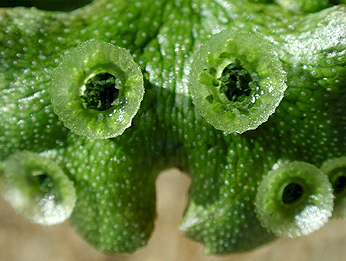 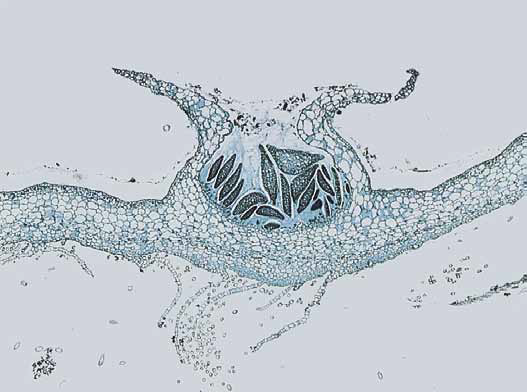 Longitudinal section of a gemma cup. 
The gemmae are the dark structures, which in sectional view appear more or less lens-shaped.
Gemma cup of Marchantia
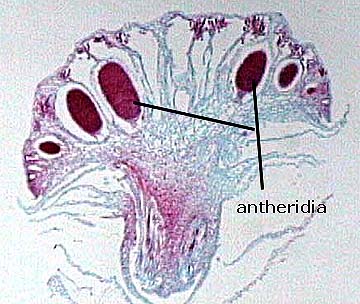 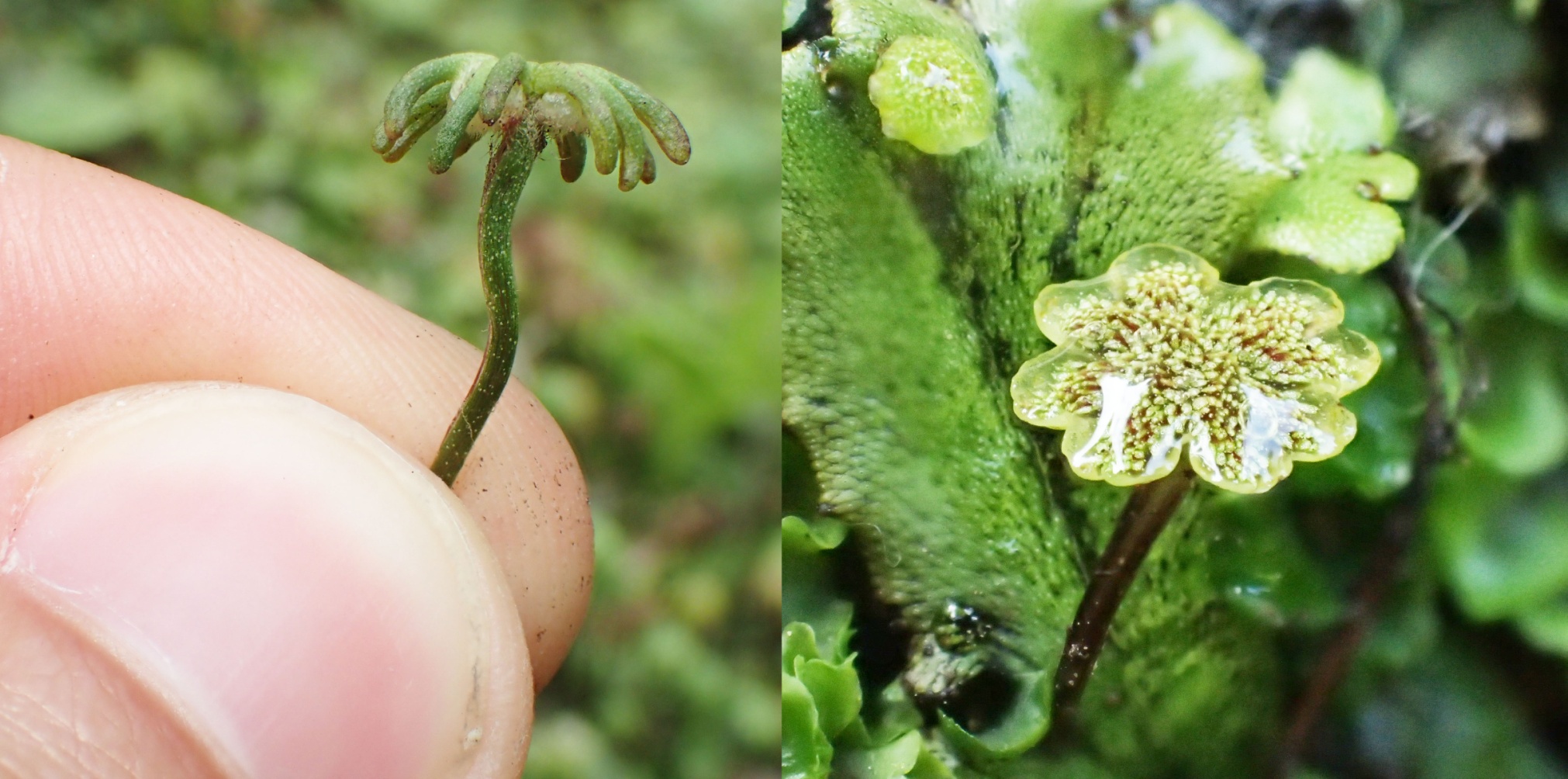 Antheridium of Marchantia
Archegonia
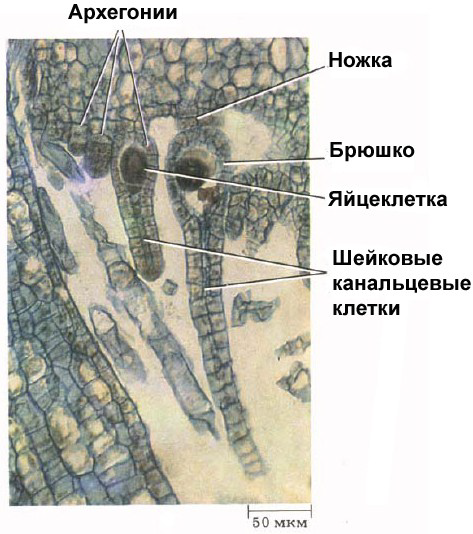 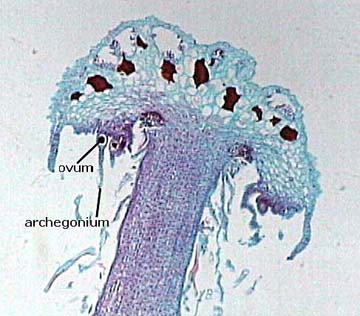 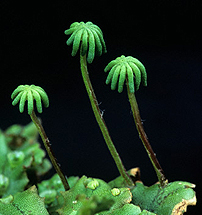 venter
egg
neck canal cell
Archegoniophore of Marchantia.
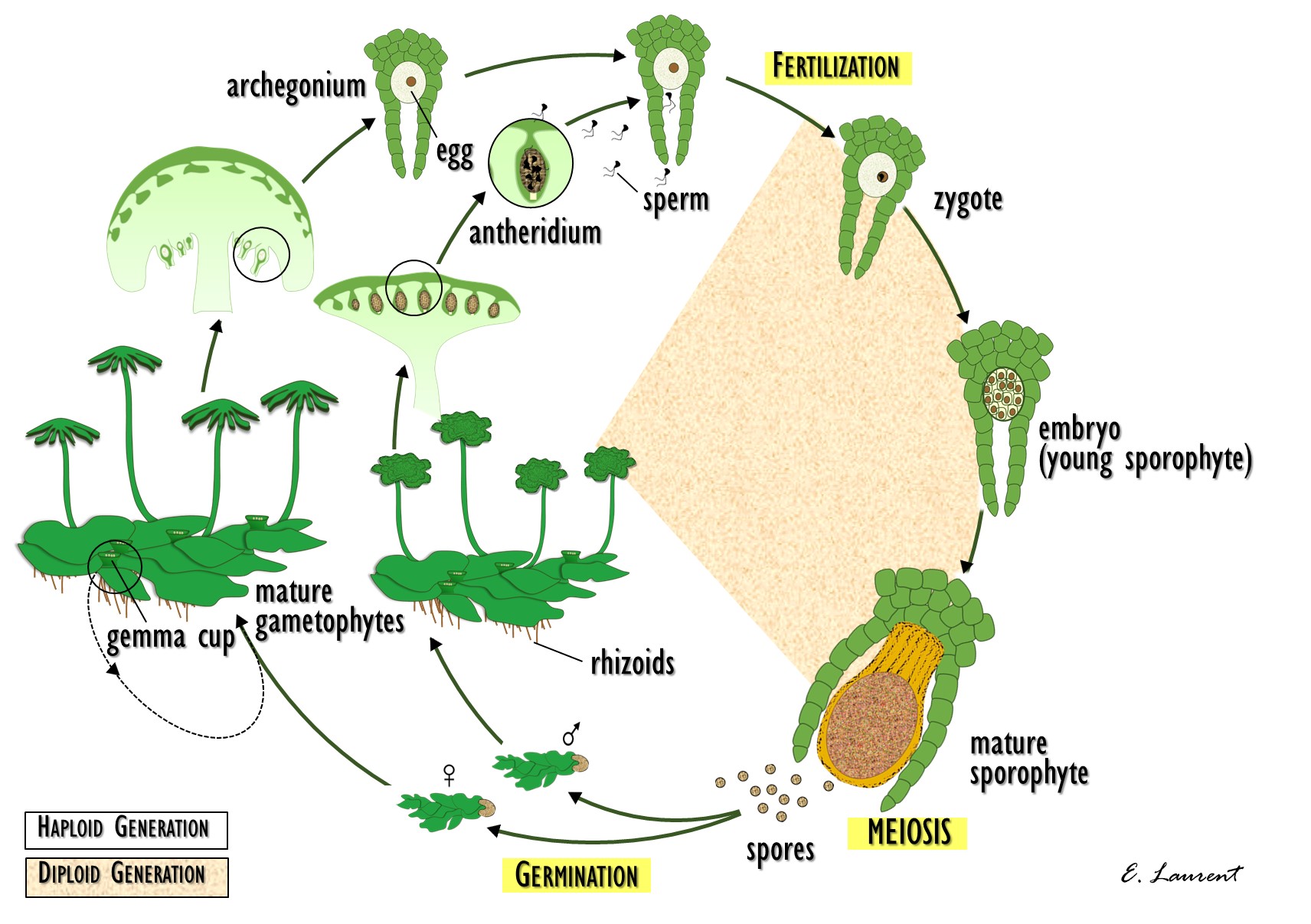 Liverwort life cycle
Material: 
Phylum- Bryophyta (Mosses)
Class- Bryopsida = Musci (True Mosses)
Order- Polytrichales
Family- Polytrichaceae
Genus- Polytrichum (Hair-cap Mosses), Species – P. commune

Objects: 
Herbarium  and permanent preparation of Polytrichum commune 

Objective: 
To investigate the structural features of Polytrichum commune 

Tasks of work: 
Draw the appearance of the shoots of Polytrichum commune.
Draw and denote a moss sporophyte, showing the seta (stalk), capsule (sporangium), operculum (cap), peristome teeth, and spores.
Draw Life Cycle of Polytrichum commune
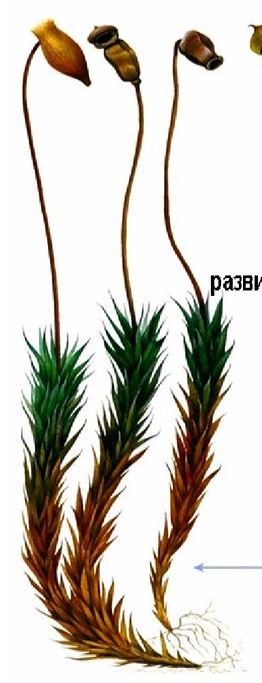 capsule
calyptra
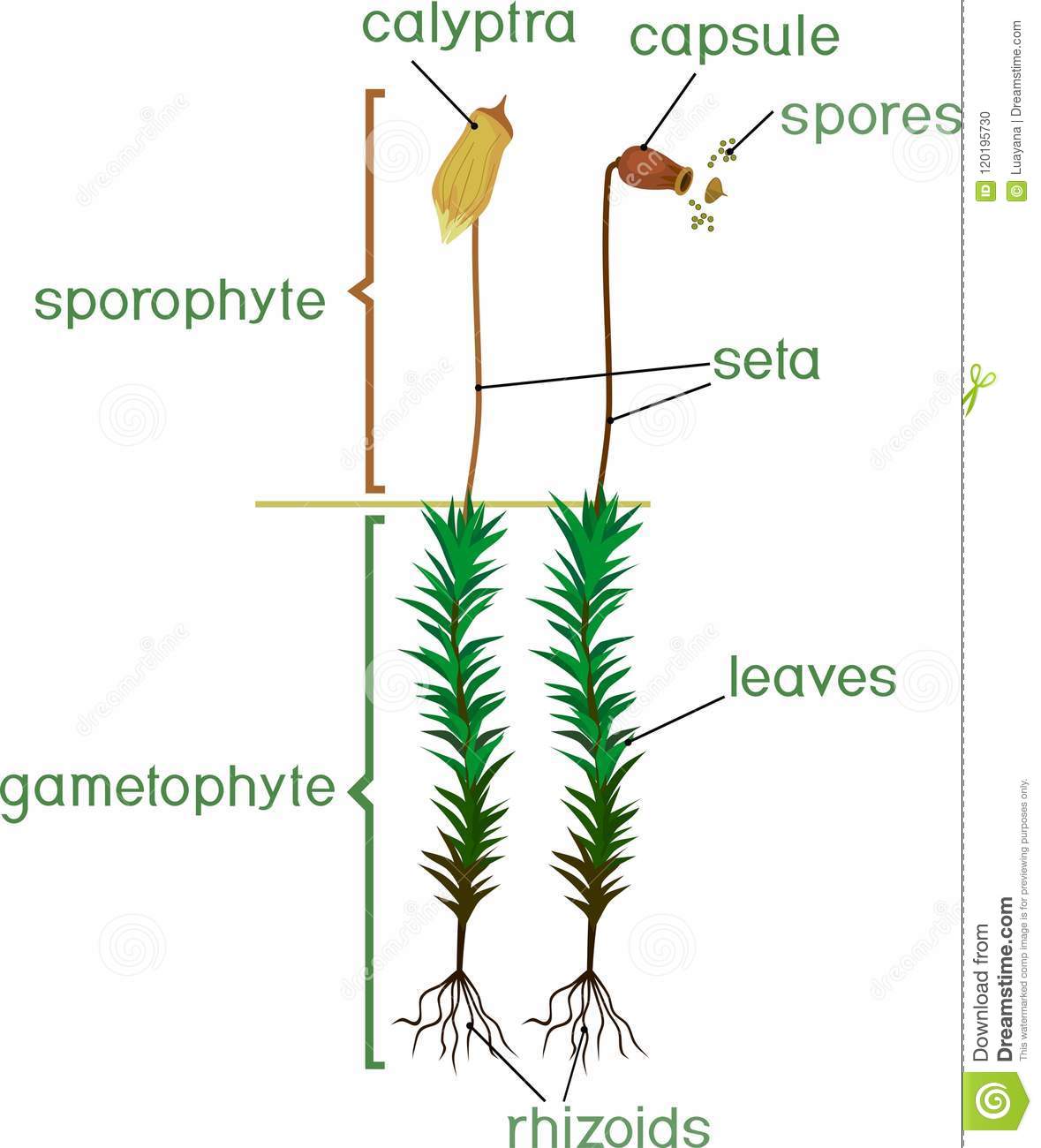 seta
leaves
Polytrichum commune
rhizoids
Life cycle of Polytrichum commune
Material: 
Division  Lycopodiophyta – Lycopods 
Class  Lycopodiopsida
Order  Lycopodiales
Family  Lycopodiaceae – Club-moss family 
Genus  Lycopodium – clubmoss 

Objects: 
Herbarium of Lycopodium sp.
Permanent longitudinal section preparation of Lycopodium sp. strobilus. 

Objective: 
To investigate the structural features of Lycopodium sp.  

Tasks of work: 
Draw and denote a Lycopodium shoot, showing the strobilus. Make an outline drawing of a strobilus longitudinal section, showing the sporophylls and sporangia.Draw life cycle of Lycopodium.
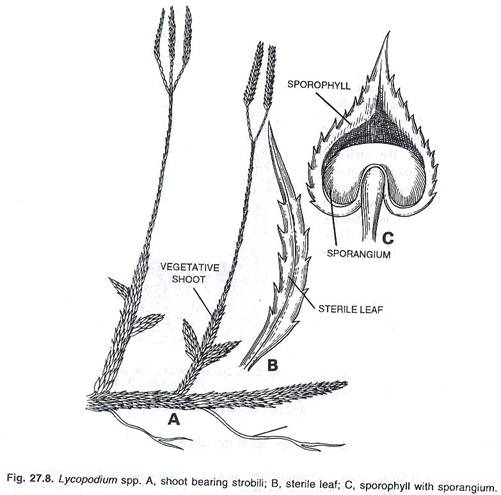 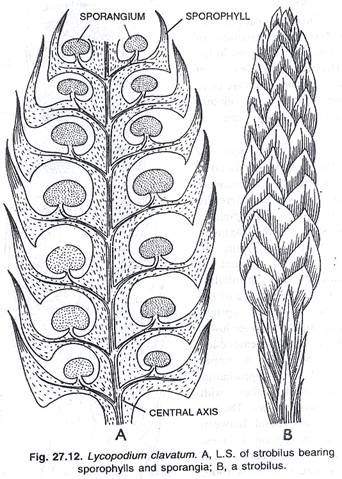 Lycopodium sp., A -  shoot bearing strobili, B – sterile leaf, C – sporophyll with sporangium
Lycopodium sp., A - strobilus bearing sporophylls 
and sporangia, B - strobilus
Material: 
Division  Lycopodiophyta – Lycopods 
Class  Lycopodiopsida
Order Selaginellales
Family  Selaginellaceae - Spike-moss family
Genus Selaginalla  – spikemoss

Objects: 
Herbarium of Selaginella sp.
 
Objective: 
To investigate the structural features of Selaginella sp. 

Tasks of work: 
Draw and denote a Selaginella sporangia. Observe the longitudinal-section of Selaginella, showing microsporangia, with microspores, and megasporangia, with megaspores. 
Note the vast difference in spore size.
Draw life cycle of a Selaginella.
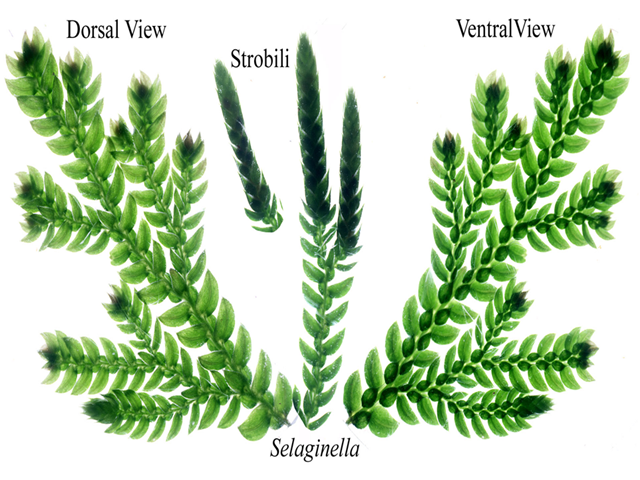 Selaginella: plant body, strobilus
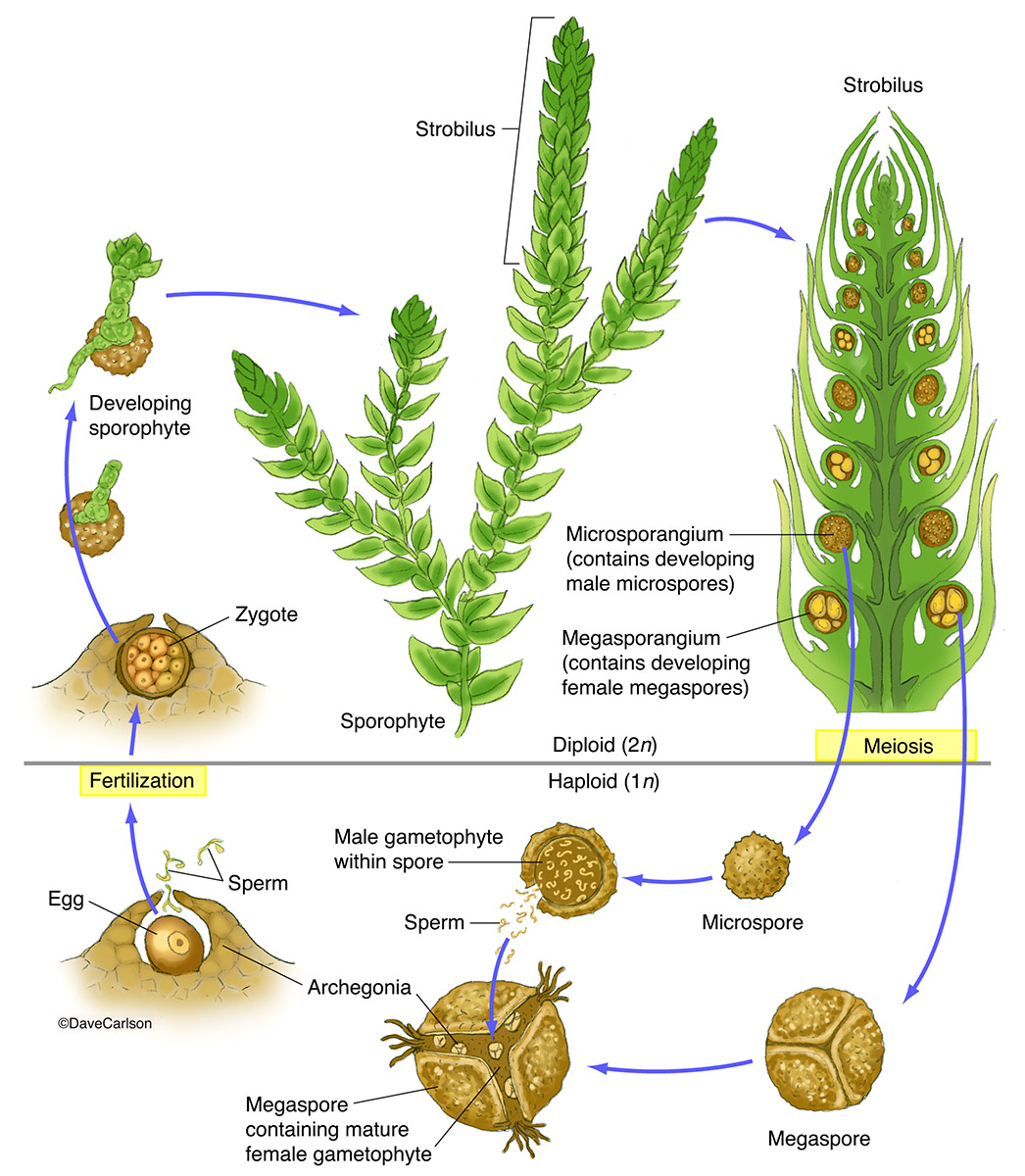 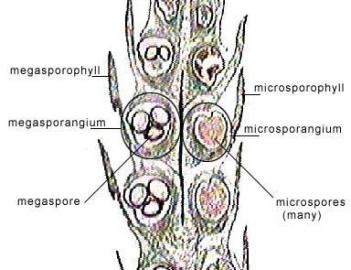 Strobilus of  Selaginella sp.
Life cycle of Selaginella
Material: 
Division Equisetophyta – Horsetails
Class Equisetopsida
Order Equisetales
Family Equisetaceae – Horsetail family
Genus Equisetum  – horsetail

Objects: 
Herbarium of Equisetum sp.
Permanent  preparation of Equisetum strobilus. 

Objective: 
To investigate the structural features of Equisetum sp.

Tasks of work: 
Draw and label a close-up of the ridged stem, whorled leaves, and (if present) lateral branches
Observe the strobilus (cone) of Equisetum. Observe a sporganiophore with sporangia. 
Make a wet mount of the spores and view with the compound microscope. Draw and label the strobilus, sporangiophore, and spore. 
Draw life cycle of Equisetum.
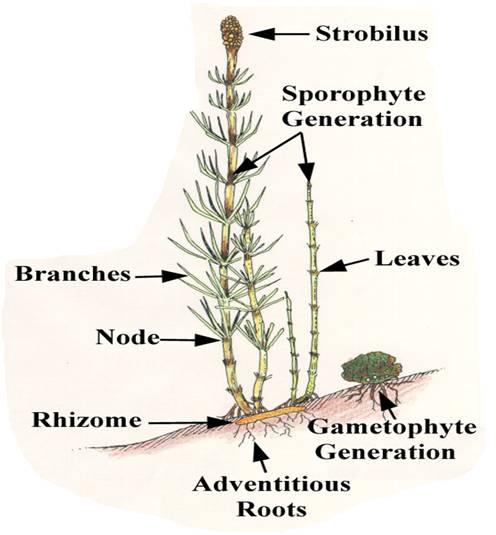 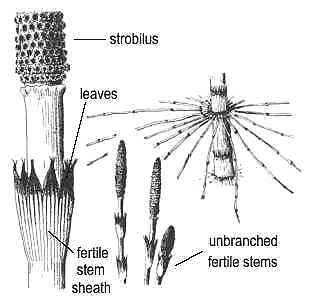 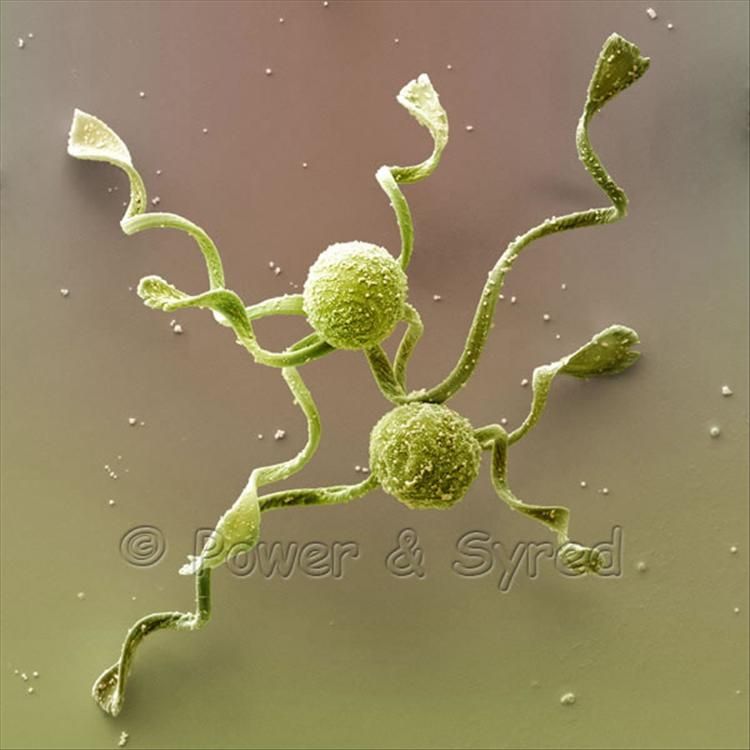 Equisetum: spores
Equisetum plantbody
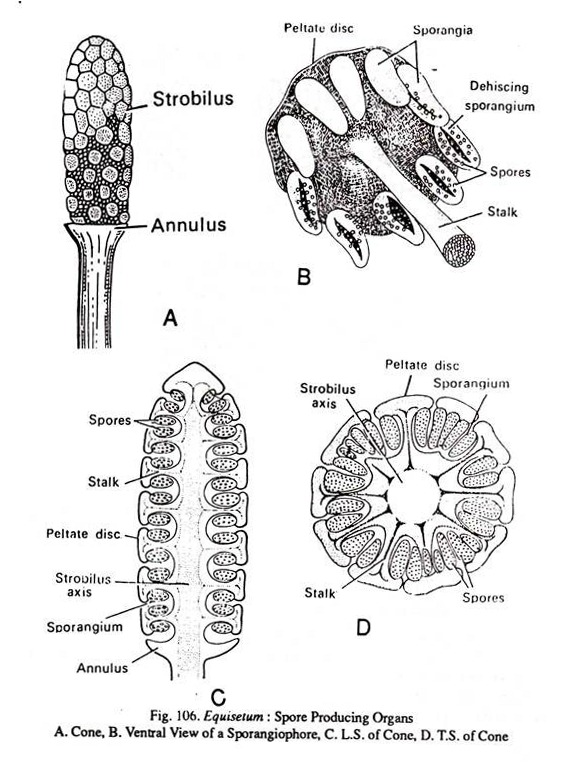 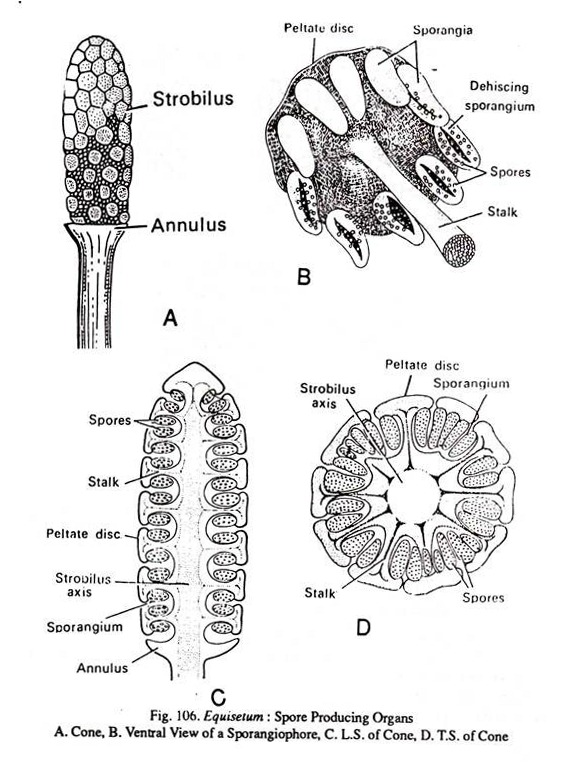 Equisetum: A –cone, B – ventral view of sporganiophore , C - longitudinal-section of cone, D – cross-section